2016 로드아일랜드 한인학교한국의 날, 고등부
독도에 대하여
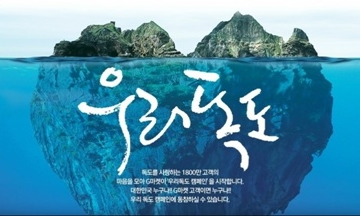 독도 배지 만드는 방법
https://www.youtube.com/watch?v=amRRBNYy-Zs
독도 뱃지 디자인
I 
DOKDO
I 
DOKDO
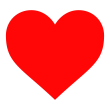 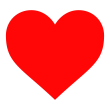 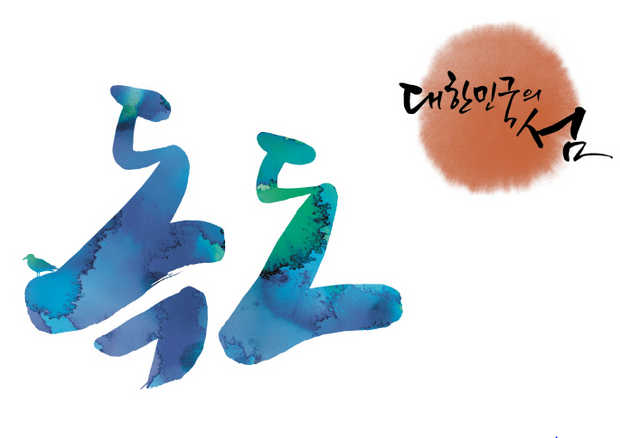 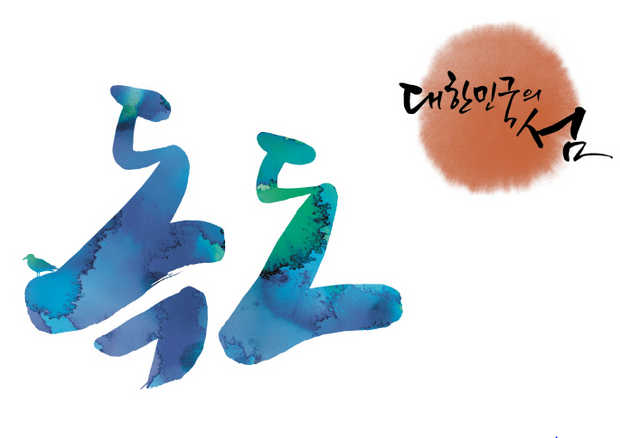 DOKDO
DOKDO
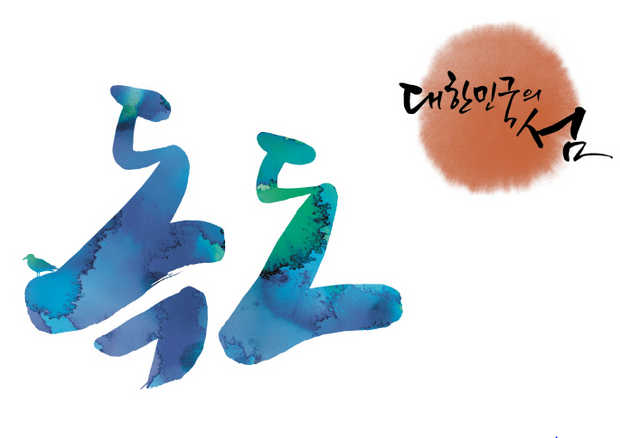 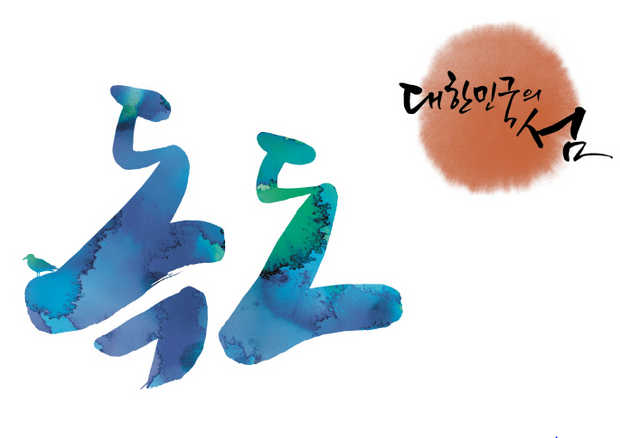 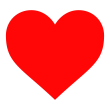 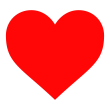 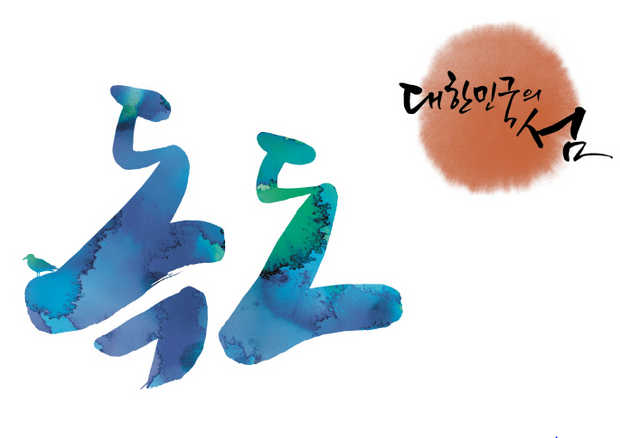 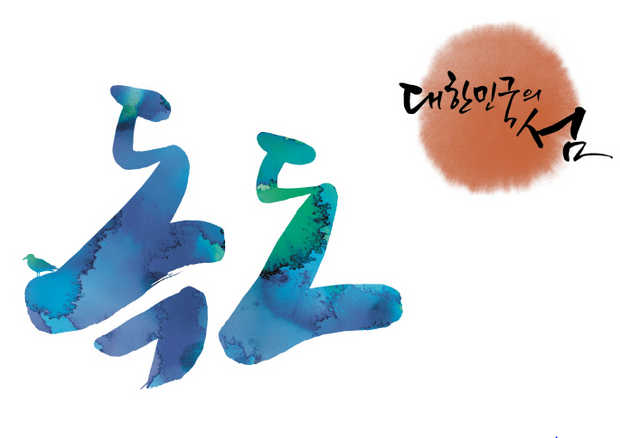 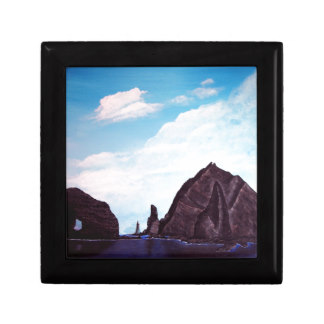 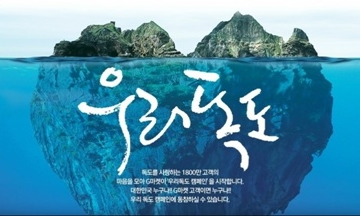 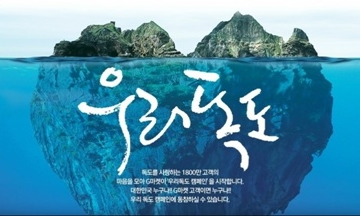 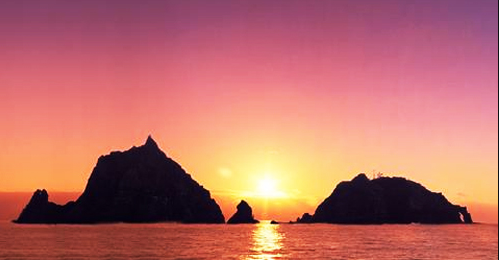 DOKDO
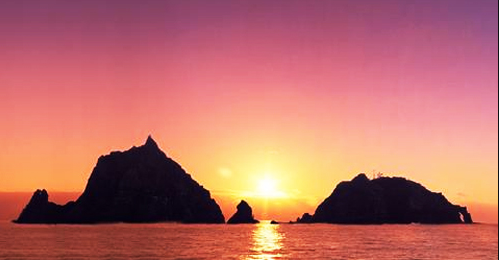 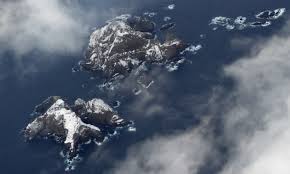 DOKDO
대한민국의 시작
 독   도
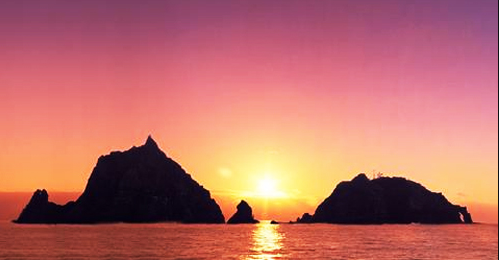 동쪽의 시작, 대한민국의 시작
독도를 찾아보세요.
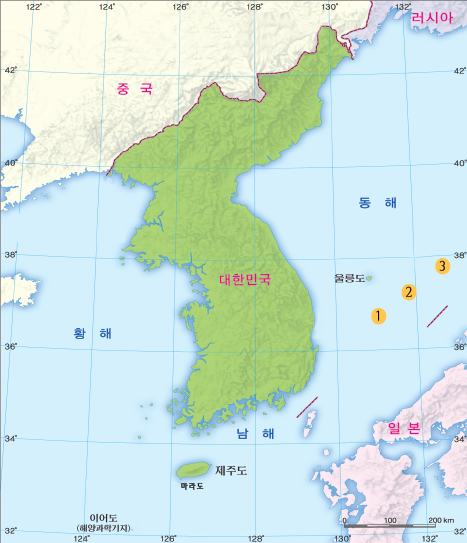 독도의 위치
북위 37˚ 14´  동경 131˚ 51´
울릉도까지는?
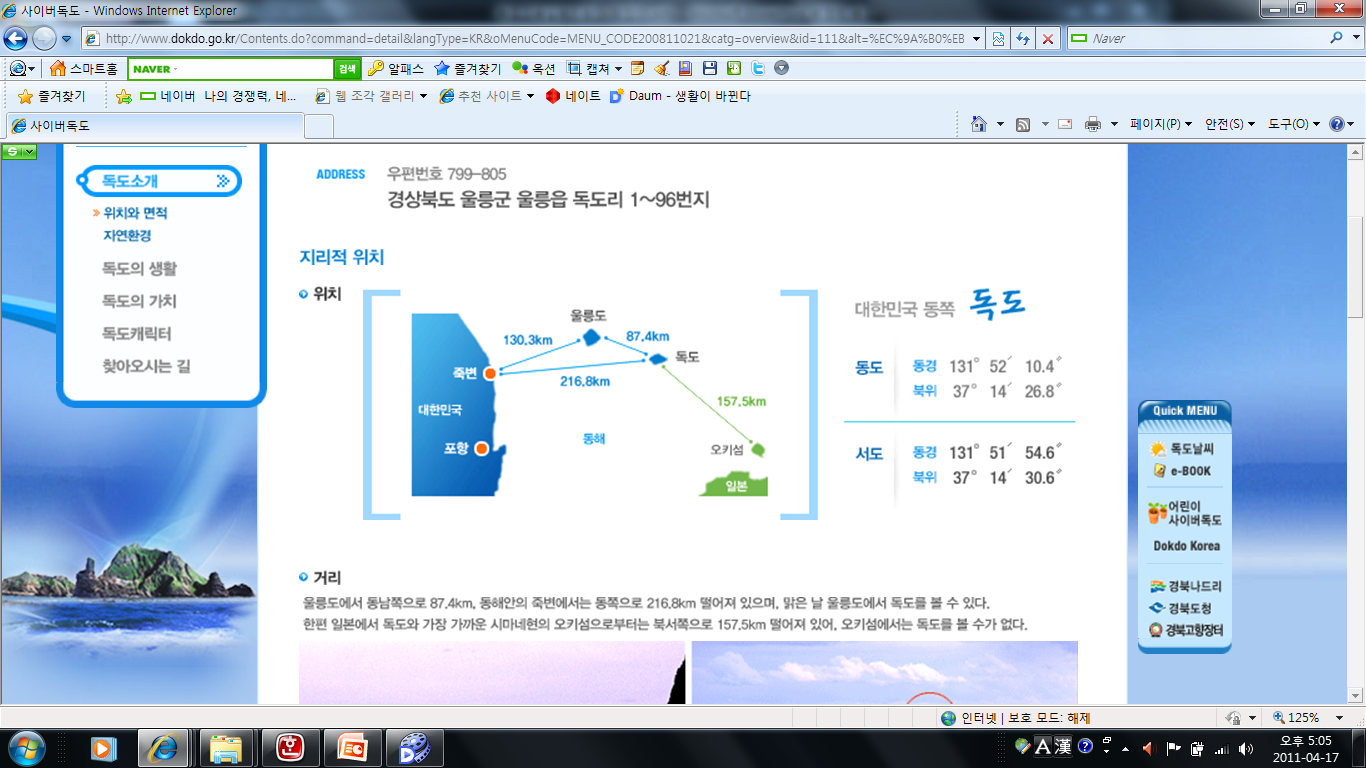 87.4km
일본 오키도까지는?
157.5km
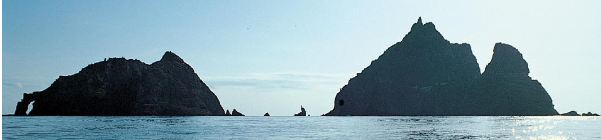 울릉도와 독도의 거리
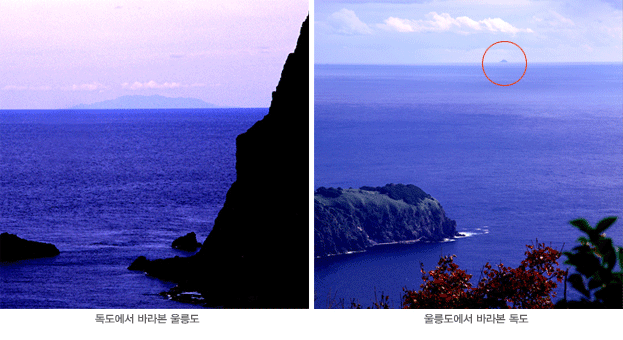 울릉도에서 바라본 독도의 모습
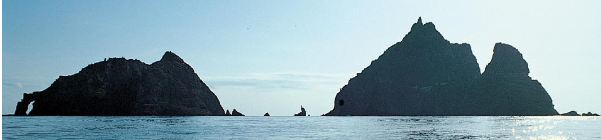 독도는 대한민국의 고유영토
지리적으로
‘울릉도와 독도, 두 섬이 서로 거리가 멀지 않아 날씨가 맑으면 바라볼 수 있다.’                        [세종실록지리지](1454년)       
 예로부터 울릉도 주민들은 자연스럽게 독도를 울릉도의 부속도서로 인식하고 있었다.
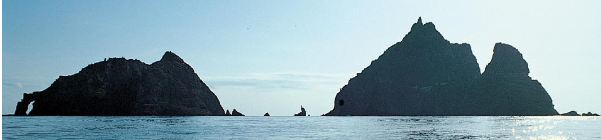 독도의 탄생
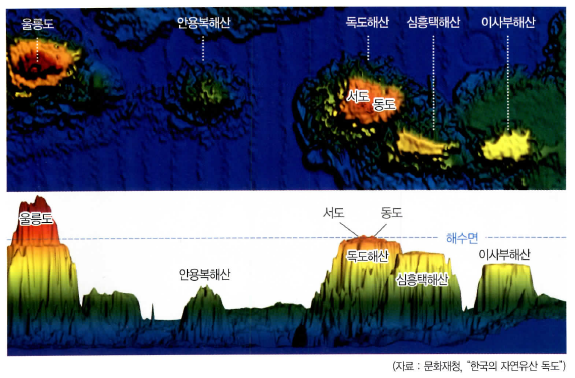 해저의 엄청난 화산 폭발과 함께 독도 탄생
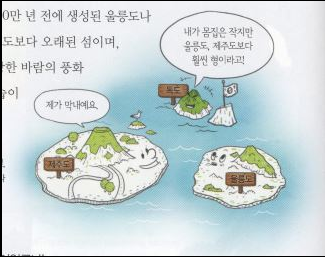 제주도, 울릉도, 독도의 
나이 자랑 이야기
누가 가장
 나이가 많은지 
내기 해 볼까?
아니야, 내가 가장 형이야
독도의 모습
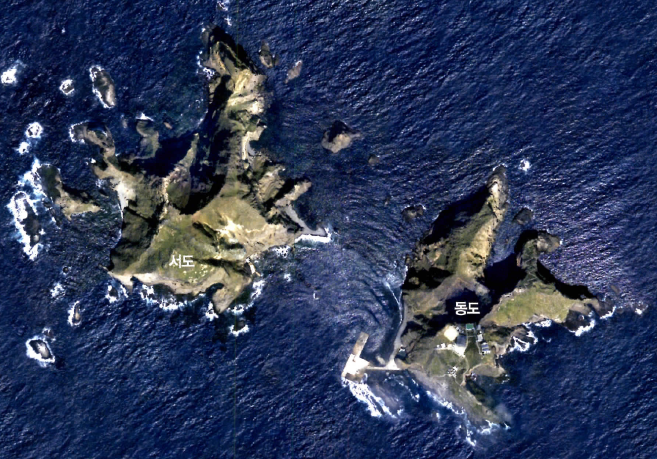 동도, 서도 두개의 큰 섬과 89개의 바위들
화산으로 만들어진 독도의 지형
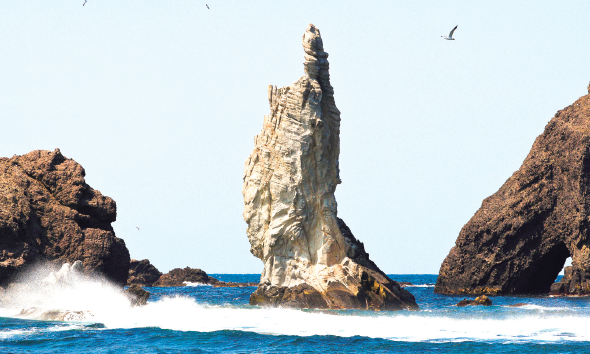 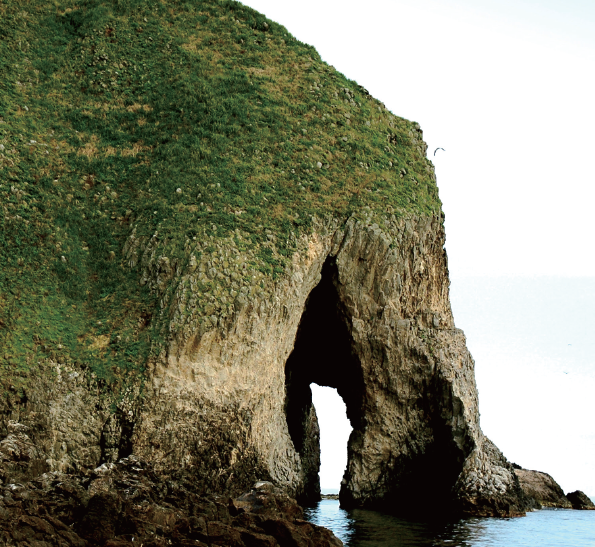 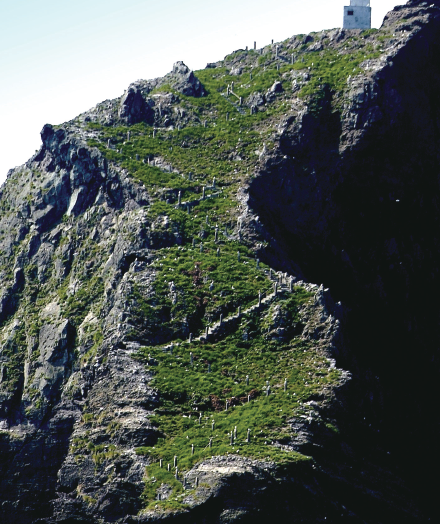 촛대바위
코끼리
바위
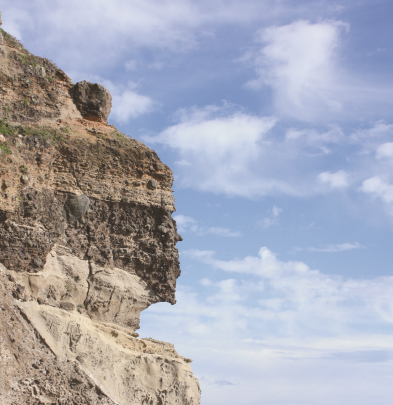 한반도 
   바위
얼굴바위
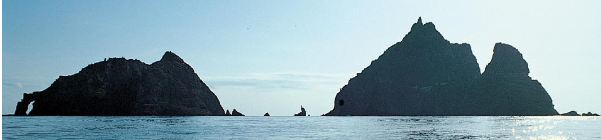 ‘돌섬’=‘독도’
전라도 방언에 ‘돌’을 ‘독’으로 발음함
돌로 이루어진 섬
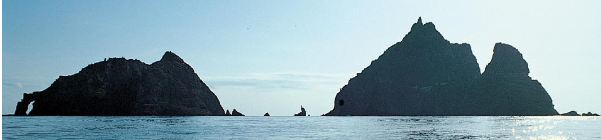 독도의 옛이름
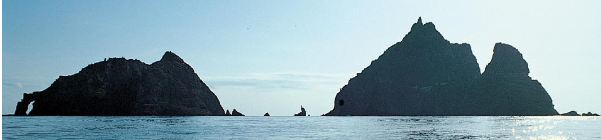 있다? 없다?
* 독도에는 물이 있다? 없다?
서도의 물골
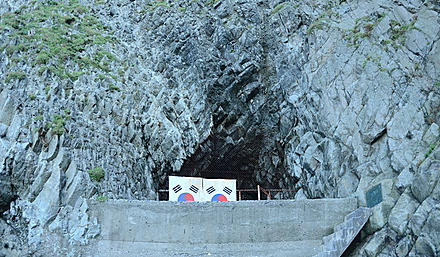 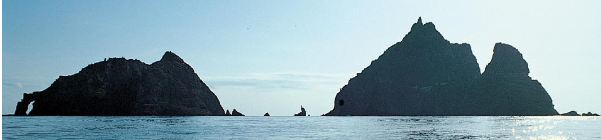 독도의 사람들
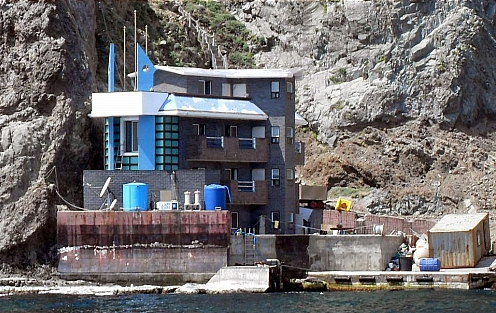 김성도, 
김신렬 씨 부부가
 살아요
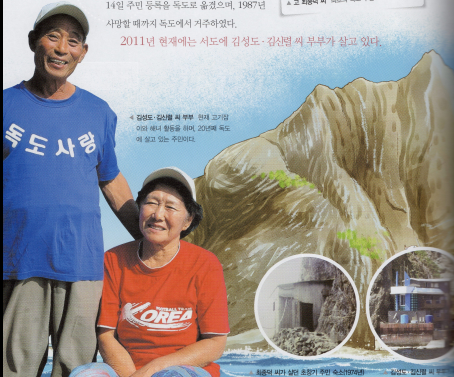 <독도주민숙소>
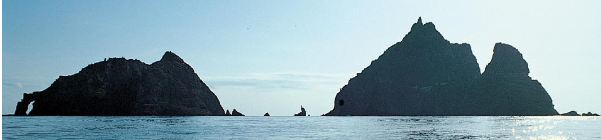 독도의 사람들
땅위에서는 
독도경비대가, 
바다에서는 
독도해양경찰이 독도를 
지키고 있어요.
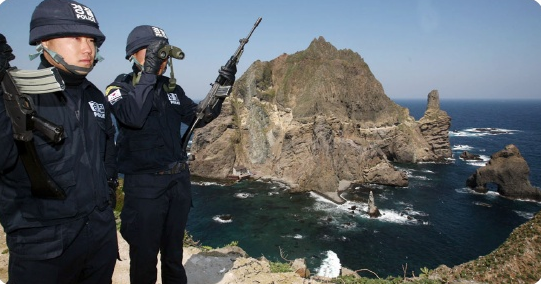 <독도경비대>
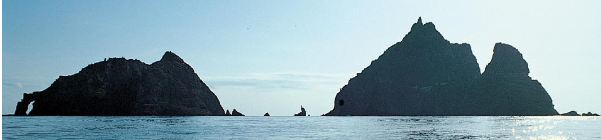 독도의 사람들
독도의 유인등대에는 
등대원 3명이 근무하고 있어요.
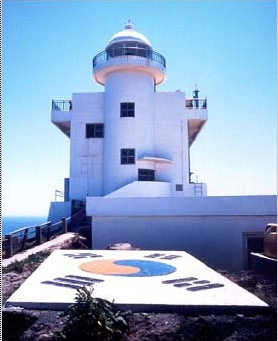 <독도등대>
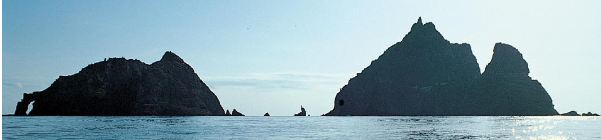 독도의 동물과 식물
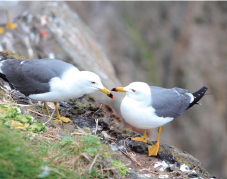 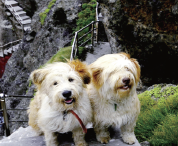 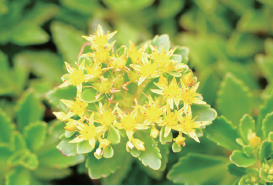 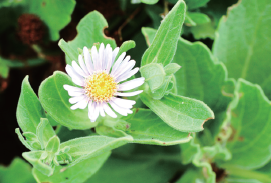 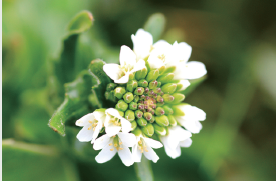 섬기린초
괭이 갈매기
삽살개
해국
섬장대
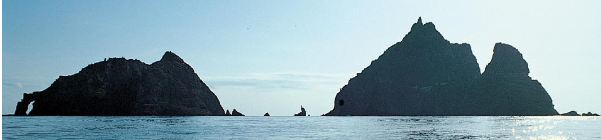 소중한 독도
독도는 천연기념물 
336호로 지정
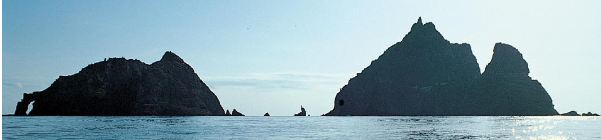 독도는 대한민국의 고유영토
국제법적으로
1900년 10월 대한제국 칙령 제 41호를 공포하여 독도가 대한민국이 땅임을 알렸다. 1946년 연합국 최고사령관 각서(SCAPIN) 제 677호에 따라 독도는 통치 및 행정상 일본으로부터 분리되었다.
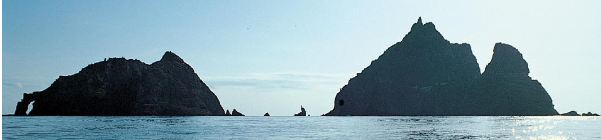